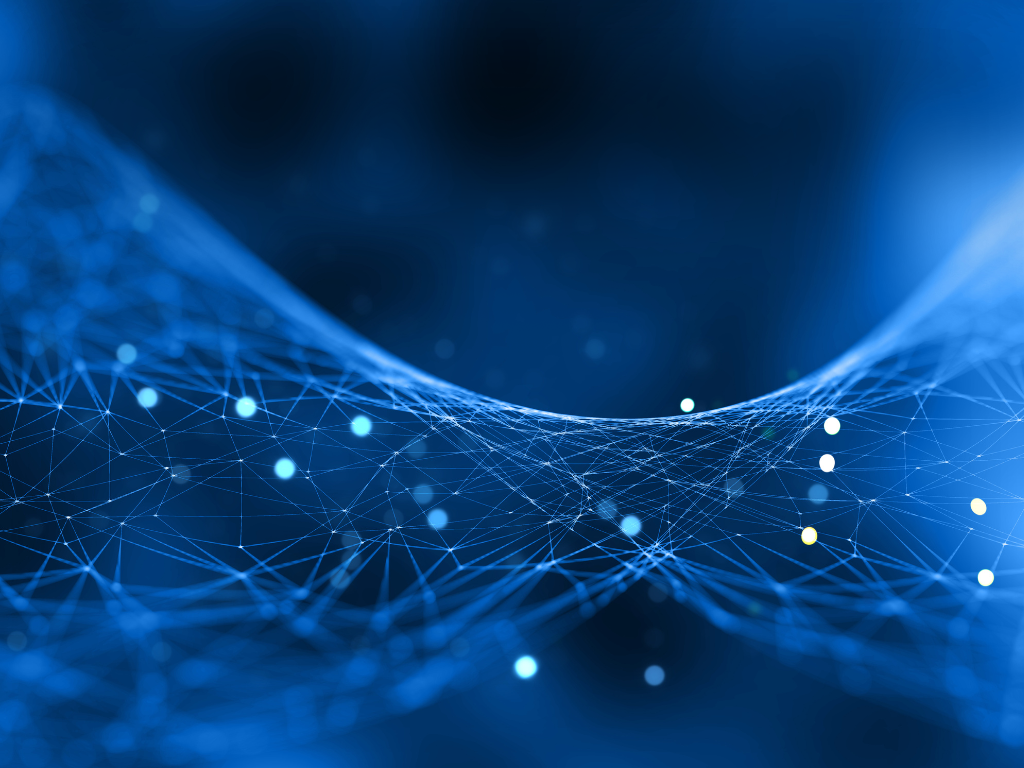 XVI Seminario Internacionalde Ciencias Básicas Biomédicas
2024-2
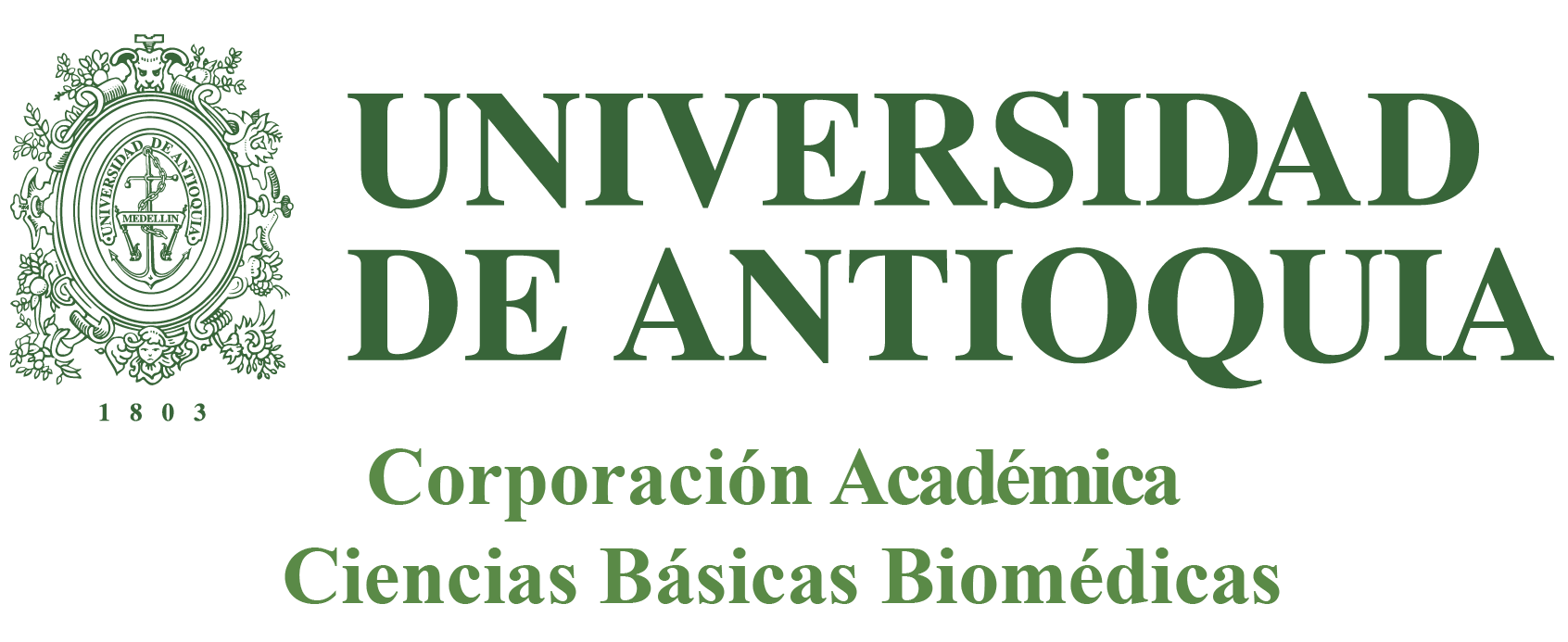